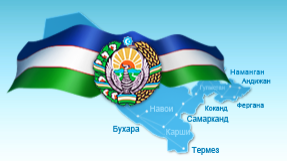 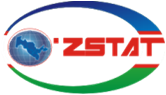 ЎЗБЕКИСТОН РЕСПУБЛИКАСИ ДАВЛАТ СТАТИСТИКА ҚЎМИТАСИ
Ўзбекистонда аҳолини рўйхатга олиш
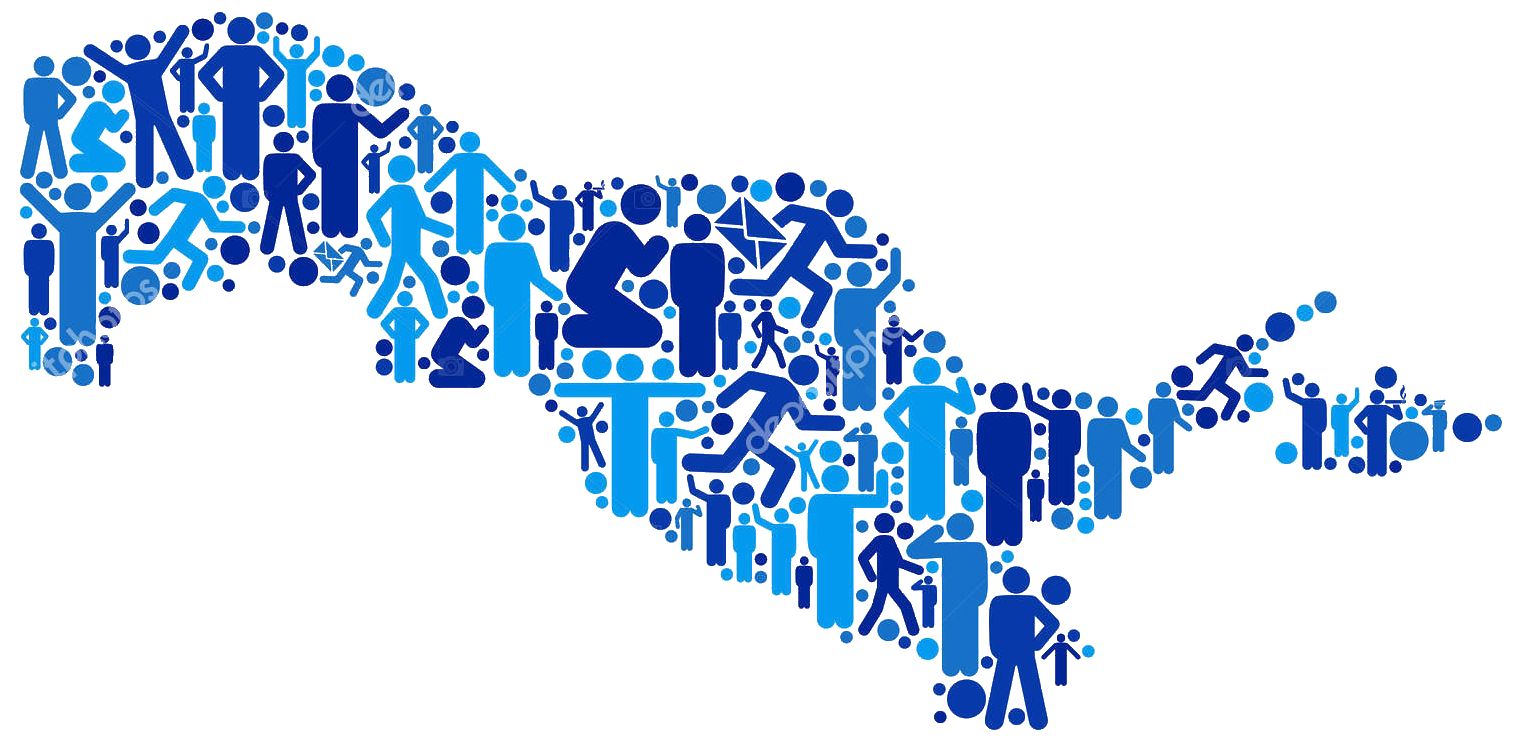 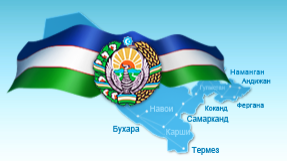 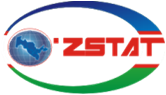 Аҳолини рўйхатга олиш
Аҳолини рўйхатга олиш – бу мамлакат аҳолисининг муайян вақтдаги “фотосурати”ни олиш имконини берувчи умумдавлат миқёсидаги кенг кўламли тадбир бўлиб, аҳоли тўғрисидаги ишончли ахборот манбаи ҳисобланади.
Аҳолини рўйхатга олиш тадбири – аҳолининг ёши, жинси, миллий таркиби, маълумот даражаси, никоҳ ҳолати, бандлиги ва бошқа тавсифлари ҳақида маълумотлар олишнинг ягона манбаи бўлиб хизмат қилади.
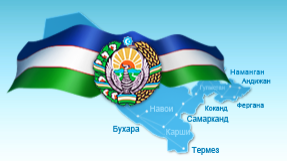 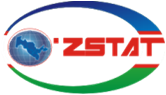 Аҳолини рўйхатга олиш тарихи
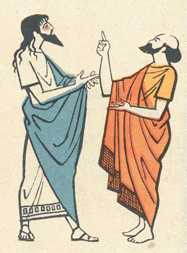 Эрамиздан аввалги 435 йилда қадимги Римдаги аҳолини рўйхатга олиш
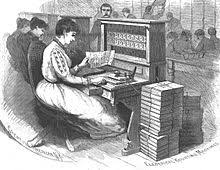 Илк бор 1790 й. АҚШда қонунчилик асосида  аҳолини рўйхатга олиш
Қадимда ўтказилган аҳолини рўйхатга олиш тадбирлари асосан икки мақсад учун ўтказилган солиқ тўловчилар сонини аниқлаш ва ҳарбий жанглар учун яроқли эркаклар сонини белгилаш мақсадида
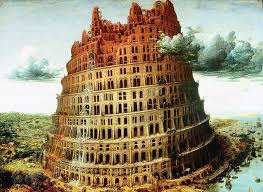 Эрамиздан аввалги 3800 йилда Қадимги Бобилдаги аҳолини рўйхатга олиш
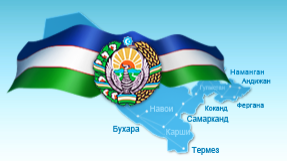 Ўзбекистон Республикаси ҳудудида аҳолини рўйхатга олиш тарихи
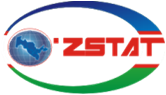 Ўзбекистон ҳудудида дастлабки аҳоли рўйхати 1897 йилда ўтказилган, аҳоли сони 3,9 млн. кишини ташкил қилган.
Кейинчалик:
1926
1939
1959
1970
1979
1989
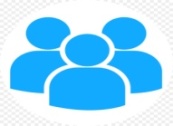 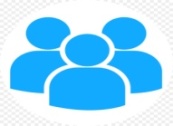 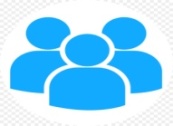 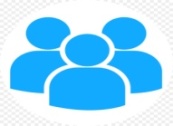 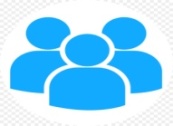 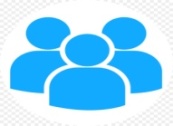 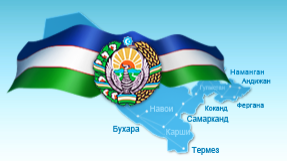 Аҳолини рўйхатга олиш бўйича халқаро тавсиялар
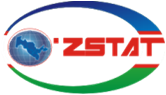 Халқаро статистикларнинг Санкт-Петербургдаги 1872 йилги конгрессида биринчи маротаба давлатлар ҳар 10 йилда камида бир маротаба аҳолини рўйхатга олишни ўтказишини тавсия этган.

Бирлашган Миллатлар Ташкилоти 2015 йил 10 июндаги «2020 йилда аҳоли ва уй-жой фондини рўйхатга олиш борасидаги принциплар ва тавсиялар» резолюциясига таяниб, аъзо-давлатларни 2020 йилда Бутунжаҳон аҳоли ва уй-жой фондини рўйхатга олиш дастури доирасида камида бир маротаба рўйхатга олишни ўтказишни қатъий даъват этади.
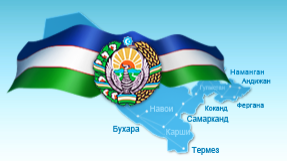 Мустақил давлатлар ҳамдўстлиги (МДҲ) ҳудудида аҳолини рўйхатга олиш
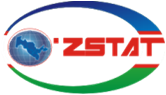 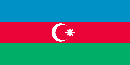 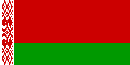 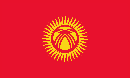 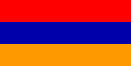 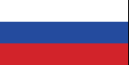 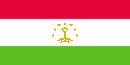 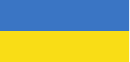 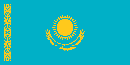 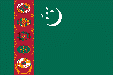 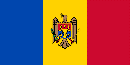 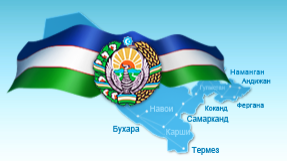 Аҳолини рўйхатга олиш 2010 йил раундида иштирок этган дунё мамлакатлари сони
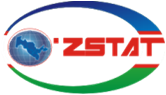 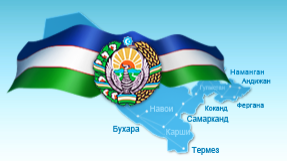 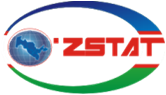 Республикамизда аҳолини рўйхатга олиш бўйича норматив-ҳуқуқий ҳужжатлар
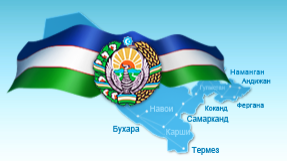 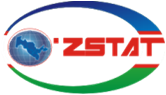 Аҳолини рўйхатга олишни ўтказиш босқичлари
Биринчи босқич (3 йилгача бўлган муддатда)
Иккинчи босқичда (10 кундан 60 кунгача бўлган давр)
Учинчи босқичда (2 йилдан 3 йилгача бўлган давр)
Аҳолини рўйхатга олиш тадбирини ўтказишга тайёргарлик кўриш (норматив хужжатлар, дастурий таъминот, ташкилий ишлар) ишларини амалга ошириш
Бевосита аҳолини рўйхатга олиш тадбирини ўтказиш ишлари амалга оширилади
Аҳолини рўйхатга олиш тадбирининг бирламчи материаллари маълумотлари жамланади, электрон базага киритилади, кодлаштириш, назорат, таҳрир қилинади натижалари эълон қилинади
9
Саволномадаги саволлар йўналишлари
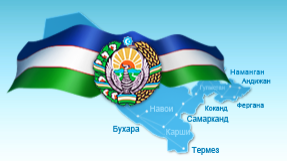 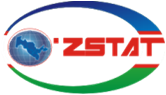 1. Демографик  ва ижтимоий тафсифлар:
- туғилган йили;
 жинси;
 ёши;
 миллати;
 фуқаролиги;
- оилавий аҳволи;
 маълумот даражаси;
 бандлик даражаси;
 бошқалар.
2. Миграцион фаоллик:
3. Уй жой фонди:
- турар жой тури;
 уйнинг қурилган вақти;
 электр энергия, газ, канализация ва бошқалар мавжудлиги.
- кўчиб келган фуқаронинг доимий яшаш жойи;
 кўчиб келган вақти;
 кўчиб келиш сабаби;
 миллати;
бошқалар;
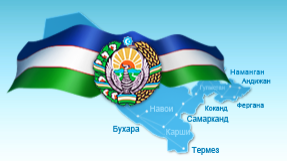 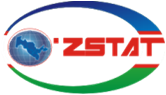 Аҳоли сонининг жорий ҳисоби
ЎЗБЕКИСТОН РЕСПУБЛИКАСИДАВЛАТ СТАТИСТИКА ҚЎМИТАСИ
ФҲДЁ
ОРГАНЛАРИ (Туғилиш, ўлим,тузилган никоҳлар ва никоҳдан ажралишлар тўғрисида фуқаролик ҳолати далолатномалари)
Туман (шаҳар) ИИБ(Фуқароларнинг келиш ва кетиши тўғрисидаги статистик ҳисобга олиш талонлари)
Ҳудудий статистика бошқармалари
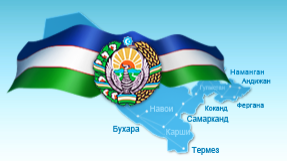 КУТИЛАЁТГАН НАТИЖАЛАР
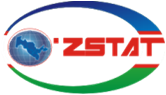 1. Ҳар бир маъмурий-ҳудудий бирликлар кесимида яъни, вилоят, туман, шаҳар, шаҳарча ва қишлоқлардаги аниқ аҳоли сони;
2. Республикани иқтисодий-ижтимоий ривожлантиришда соҳалар бўйича манзилли дастурларнинг тайёрланиши: 
    - ижтимоий ҳимоя бўйича;
    - соғлиқни сақлаш бўйича;
    - инвестиция бўйича;
    - маданият бўйича;
    - туризм бўйича
    - мактабгача таълим ва мактаблар қуриш бўйича;
    - йўл қурилиши ва инфратузилма бўйича;
    - бошқа соҳалар бўйича.
3. Жон бошига ялпи ҳудудий ва ялпи ички махсулот ҳамда бошқа ижтимоий-иқтисодий кўрсаткичларни шакллантишиш учун.
4. Илмий изланишларда фойдаланиш.
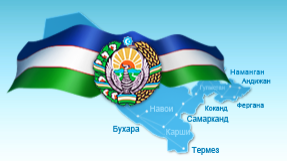 КУТИЛАЁТГАН НАТИЖАЛАР
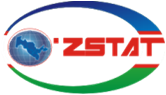 5. Миллий барқарор ривожланиш мақсадлари бўйича индикаторларнинг шаклланиши.
6. Халқаро рейтингларда Узбекистоннинг ўрнини ошириш.
7. Барча даражадаги демографик ҳолатлар яъни, аҳолининг ёши, жинси, миллати, кам сонли аҳолиси бор миллатлар, маълумот даражаси, никоҳ ҳолати, бандлиги ва бошқа тавсифлари.
8. Ҳозирги демографияни аниқ ҳисоби ва келажакдаги прогнози.
9. Республика, вилоят ва туман даражасидаги бюджетларни аниқ шакллантириш.
10. Туман, шаҳар, вилоят ва республикада уй-жойга бўлган эхтёжни аниқлаш.
11. Хорижий инвесторларни жалб қилиш учун.
12. Узоқ ва чегарадош ҳамда чегарадан ташқари ҳудудлар  аҳоли маълумотларини аниқ ҳисобини шаклланиши.
13. Бошқалар учун хизмат қилади.
Ҳудудий комиссиялар ва статистика органлари томонидан амалга ошириладиган ишлар
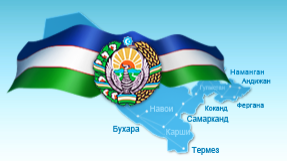 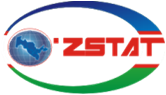 Аҳолини рўйхатга олишни оммага етказиш учун барча йўналишлар бўйича тарғибот-ташвиқот ишлари амалга ошириш. Жумладан: 
     - телевидения кўрсатувларида иштирок этиш;
     - видеороликлар тайёрлаш; 
     - радио эшиттиришлар ташкил этиш;
     - газеталарда мақолалар чоп этиш;
     - ҳокимлик, ҳудудий статистика бошқармалари расмий сайтига ва ижтимоий тармоқларга мақолалар ва роликлар жойлаштириш;
     - журналларда мақолалар чоп этиш;
     - таълим муассасаларида давра суҳбатлари ташкил этиш;
     - маҳаллаларида учрашувлар ташкил этиш.
  Ҳудудларда ташкил этиладиган рўйхатга олиш участкалари учун белгиланган талабларга жавоб берадиган (ёнғин, қўриқлаш, ишлаш учун шароит ва б.) бинолар белгилаш.
  Амалга оширилган ишлар тўғрисида ҳар ойда туман(шаҳар) комиссиялари вилоят комиссиясига улар эса республика комиссиясига маълумот тақдим этиб борадилар.
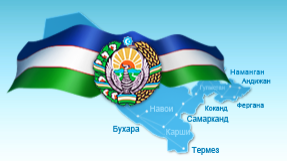 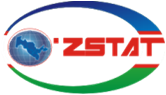 Ҳудудий комиссиялар, туман ва шаҳар ҳокимликлари, туман ер ресурслари ва кадастр бўлимлари ва фуқароларнинг ўзини ўзи бошқариш органлари вазифалари
Маъмурий-ҳудудий бирликлар бўйича:
- қоғоз ва электрон шаклда схематик режалар ва хариталарни мавжудлигини хатловдан ўтказиш;
     - кўчалар номларини  белгилаш ишларини якунига етказиш;
     - уй ва хонадонларни тўлиқ рақамлаш;
     - шаҳарлар, шаҳарчалар ва қишлоқ аҳоли пунктларининг ҳудудий чегараларига аниқлик киритиш (хариталарини тузиш);
     - бориш қийин бўлган аҳоли пунктлари ва тоғли ҳудудлар рўйхатини шакллантириш.
    - аҳоли сонини кўрсатган ҳолда аҳоли пунктлари кесимида рўйхатини шакллантириш.
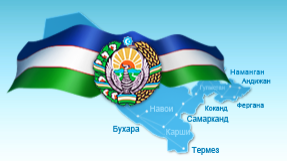 Бухоро вилоятинин Ғиждувон туманида аҳолини рўйхатга олиш тадбирига тайёргарлик кўриш юзасидан босқичма- босқич олиб бориладиган ишлар тўғрисида маълумот
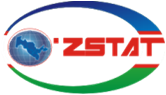 НАМУНА
НАМУНА
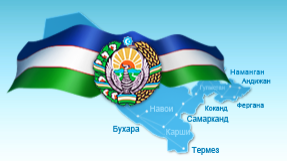 Бухоро вилоятинин Ғиждувон туманида аҳолини рўйхатга олиш тадбирига тайёргарлик кўриш юзасидан босқичма- босқич олиб бориладиган ишлар тўғрисида маълумот
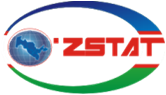 НАМУНА
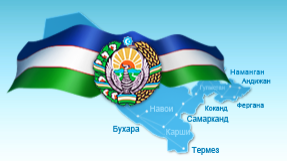 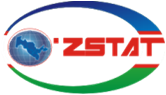 Бухоро вилояти Ғиждувон тумани аҳолисининг рўйхати
НАМУНА
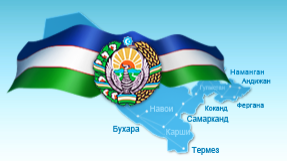 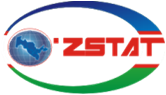 МАВЖУД СХЕМАТИК РЕЖА КЎЧАЛАР БЎЙИЧА
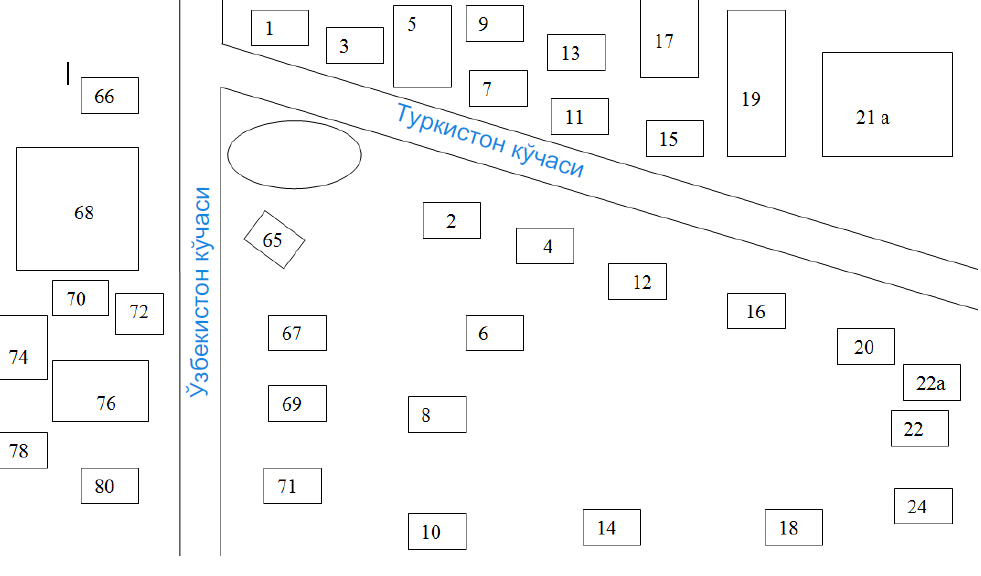 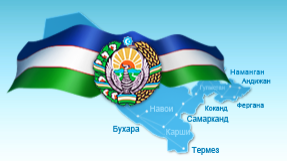 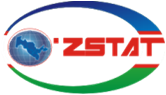 ТЕКШИРИЛГАН СХЕМАТИК РЕЖА КЎЧАЛАР БЎЙИЧА
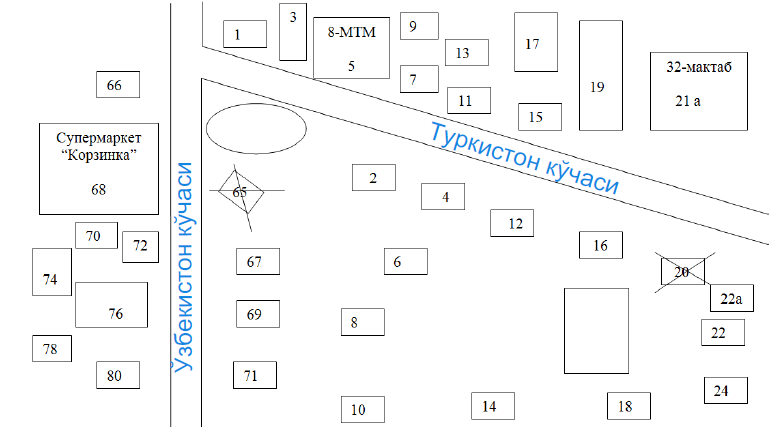 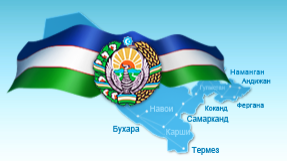 СХЕМАТИК РЕЖА
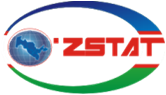 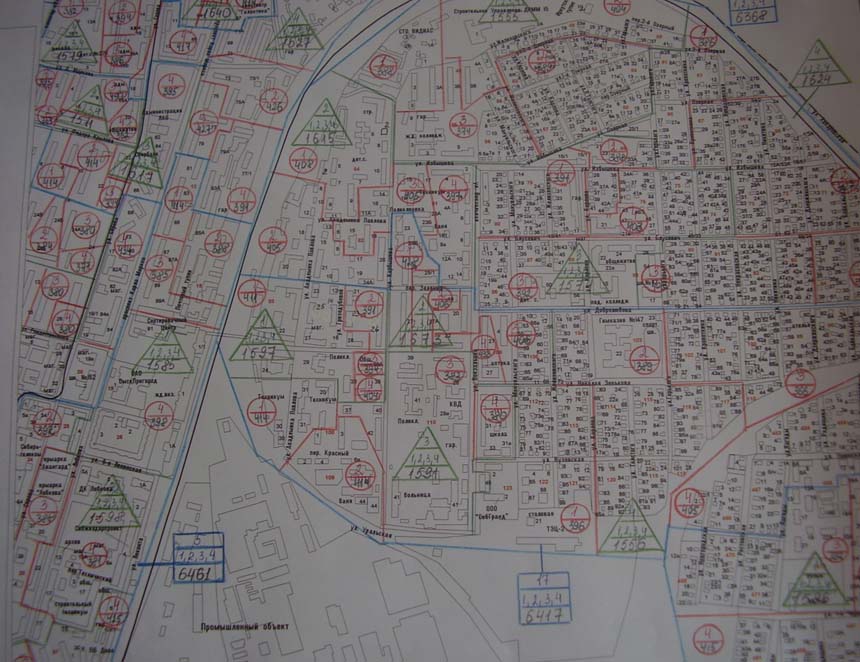 1
2
4
2
1
4
3
3
Рўйхатга олиш участкаси 1 рўйхатга олиш участкасида 4 та инструкторлик участкаси бўлади
Инструкторлик участкаси 1 инструкторлик участкасида 4 та ҳисоблаш участкаси бўлади
Ҳисоблаш участкаси
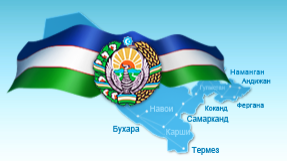 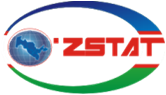 Аҳолини рўйхатга олишга доир тадбирлардафуқароларнинг ўзини ўзи бошқариш органлари,нодавлат нотижорат ташкилотлари ва фуқароларнинг иштироки
аҳолини рўйхатга олишга тайёргарлик кўриш ва уни ўтказишга кўмаклашиш;
аҳолини рўйхатга олиш бўйича аҳолини хабардор қилиш жараёнида иштирок этиш;
ҳудудларда аҳолини рўйхатга олишга тайёргарлик кўриш ва уни ўтказиш билан боғлиқ жараёнларда жамоатчилик назоратини амалга ошириш.
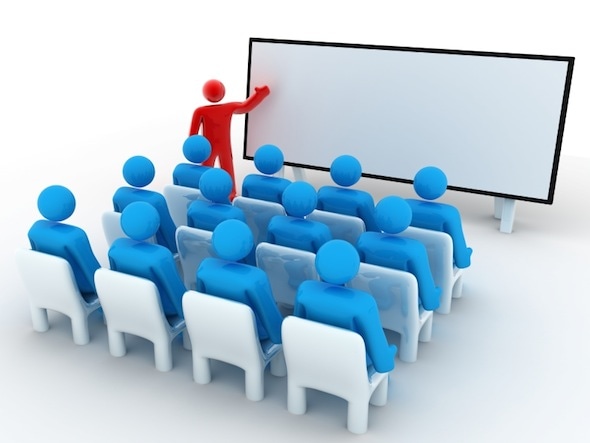 Аҳолини рўйхатга олиш
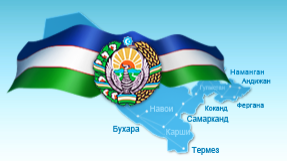 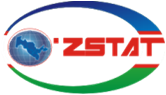 Эътиборингиз учун раҳмат!